令和５年度厚生労働省障害者総合福祉推進事業「地域の相談支援体制整備及び（自立支援）協議会の活性化に向けた都道府県による市町村支援の効果的な取組についての調査研究」
相談支援体制整備や（自立支援）協議会の運営等の市町村支援に関する「都道府県担当職員等向け試行研修」（R6.2.20）
R6.2.20（Tue）
講義Ⅰ
相談支援の基本的な考え方
～相談支援に関する手引き（案）より～
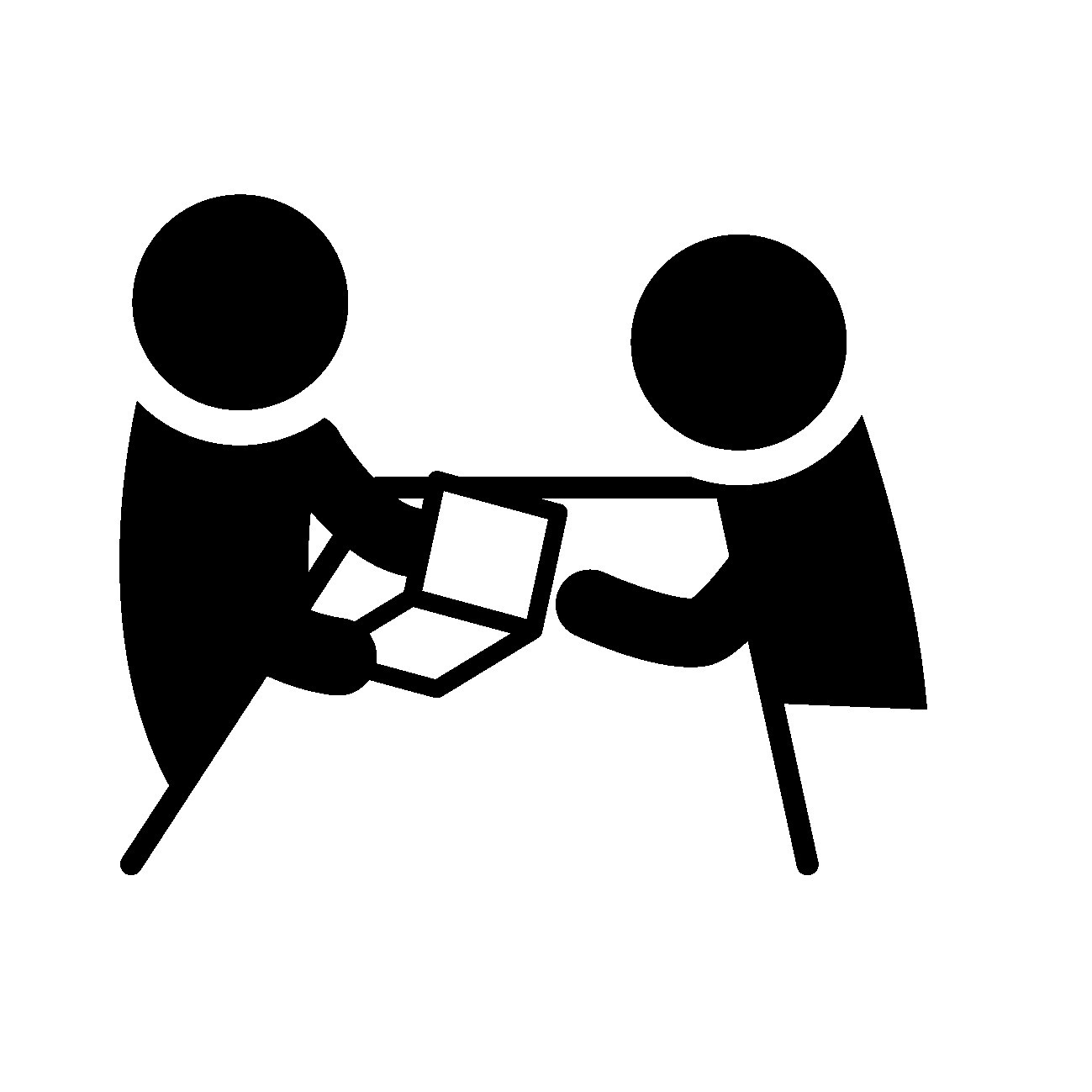 名西郡障がい者基幹相談支援センター
管理者／主任相談支援専門員
川島　成太
2
講義1のねらい
障害福祉分野における相談支援の
　 概要について理解を深める。
主に
相談支援の仕組み
相談支援の基本的な流れ
相談支援における都道府県・市町村の役割や責務
相談支援の基本姿勢、その役割を担う人材　
等
共に確認していきましょう。
3
1．相談支援とは
（障害者総合支援法第１条より）
・障害者及び障害児が基本的人権を享有する個人としての尊厳にふさわしい日常生活又は社会生活を営むことができるよう、必要な障害福祉サービスに係る給付、地域生活支援事業その他の支援を総合的に行い、もって障害者及び障害児の福祉の増進を図る
・障害の有無にかかわらず国民が相互に人格と個性を尊重し安心して暮らすことのできる地域社会の実現に寄与する
実現プロセスにおいて重要な役割を果たす＝相談支援
4
目的を果たすプロセス～相談支援の重要性～
ケアマネジメント（定義）
「利用者が地域社会による見守りや支援を受けながら、地域での望ましい生活の維持継続を阻害するさまざまな複合的な生活課題（ニーズ）に対して、生活の目標を明らかにし、課題解決に至る道筋と方向を明らかにして、地域社会にある資源の活用・改善・開発をとおして、総合的かつ効率的に継続して利用者のニーズに基づく課題解決を図っていくプロセスと、それを支えるシステム」
障害児者の相談においては、「ケアマネジメントの援助方法を用いた相談支援の確立が有効、かつ必要」
5
市町村に求められる取り組み
プロセス（ソーシャルワーク（活動））と、システム（ケアマネジメント（手法））が
身近な場所で提供される体制が必要。
実施可能な地域での体制作りと、ケアマネジメントを実施する相談支援従事者の養成
6
2．相談支援の仕組み
障害福祉分野の相談支援
個別給付で提供される相談支援
地域生活支援事業で実施される相談支援
＜厚生労働省作成資料引用＞
7
【障害者ノーマライゼーション7か年戦略（1995（平成7年）12月）】
1996（平成8）年から実施
「障害児（者）地域療育等支援事業」　
知的障害者支援（都道府県）
「精神障害者地域生活支援事業」　　　
精神障害者支援（都道府県）
「市町村障害者生活支援事業」　　　　
身体障害者支援（市町村）
社会福祉事業法改正（2000（平成12年））
これら3つが「相談支援事業」として位置付けされた
8
【法改正の推移～相談支援中心に～】
障害者自立支援法（2006（平成18）年）
市町村の必須事業として位置付け、障害種別に関わらず「相談支援事業」として市町村が一元的に実施することとなった。
改正障害者自立支援法（2012（平成24）年4月）
サービス等利用計画の作成が明記。
障害者総合支援法（2013（平成25）年）
障害福祉サービスを利用する全ての人に対して、サービス等利用計画作成を義務化。
9
市町村へ一元化の結果～
利用者数の増加や市町村職員のみでは相談支援を提供することが困難なケース等への対応として、指定相談支援事業者への委託も可能となった。
相談支援専門員の確保、質の担保、
計画相談支援の体制整備　が必要
基幹相談支援センターの設置が進められる
10
(2)相談支援の基本的な流れ
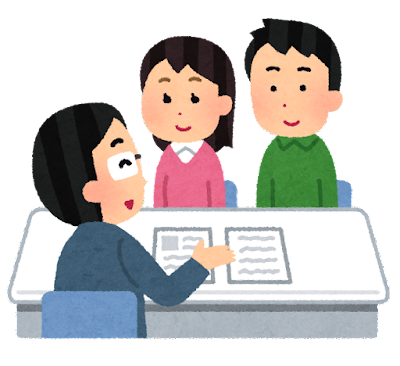 相談支援
本人のみならず、家族・親族や地域住民、関係機関等からの相談を受け止め、丁寧に話を聞き、相談の内容を整理することから始まる。
障害福祉サービス等を利用しない場合
障害福祉サービス等を利用する場合
後方支援
内容・状況により
※他機関への紹介 等
11
基幹相談支援センター
市町村
指定特定相談支援
指定障害児相談支援
一般相談支援
市町村
相談支援事業所
（委託）
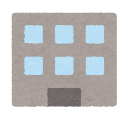 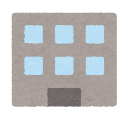 市町村障害者
相談支援事業
相談支援事業所
継続的な
相談支援
アクセスしやすい相談窓口※
本人・家族、
地域住民
関係機関等
相談者
相談支援事業所
（サービス等利用計画）
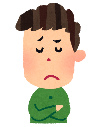 相談支援事業所
サービス等利用計画の作成
サービス等利用計画案の作成
支給決定
利用契約
サービス利用の開始
サービス担当者会議
モニタリング
アセスメント
継続的な
相談支援
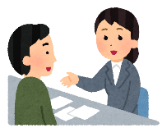 基幹相談
支援センター
ケアマネジメントのプロセス
＜エンパワメント・意思決定支援、サービス調整・つなぎ、直接支援＞
12
3.相談支援における市町村の責務と役割
市町村（特別区を含む）の責務（法第2条）
　障害者が自ら選択した場所に居住し、又は障害者若しくは障害児が自立した日常生活又は社会生活を営むことができるよう、
①当該市町村の区域における障害者等の生活の実態を把握した上で、公共職業安定所その他の職業リハビリテーションの措置を実施する機関、教育機関その他の関係機関との緊密な連携を図りつつ、必要な自立支援給付及び地域生活支援事業を総合的かつ計画的に行う。
②障害者等の福祉に関し、必要な情報の提供を行い、並びに相談に応じ、必要な調査及び指導を行い、並びにこれらに付随する業務を行う。
③意思疎通について支援が必要な障害者等が障害福祉サービスを円滑に利用することができるよう必要な便宜を供与する。
④障害者等に対する虐待の防止及びその早期発見のために関係機関と連絡調整を行う。
⑤その他障害者等の権利の擁護のために必要な援助を行う。
13
(1)障害福祉サービスの支給決定
★障害福祉サービスの支給決定権者（法第22条）
計画相談　サービス提供体制／事業所の計画的整備
モニタリング含めた支援の検討の検証
社会資源の実情把握
障害福祉サービス：量的確保と質の担保
→公的サービスの充実を図る＝市町村障害者計画
◎地域のインフォーマルサポートに対する支援
支給決定は「支援」の現場につながっている
14
(2)相談支援事業の実施
★市町村の必須事業
・委託することが可能
→地域の相談支援体制に関する諸課題を常に把握し、その改善を図っていく責任がある。
・障害福祉サービス等の量及び質の確保に努める
例）都道府県実施の相談支援従事者研修への派遣
継続的に関われる者の派遣
相談支援従事者の確保
＝資質向上への取り組み
15
(3)関係諸機関との連携
具体的な個別ケースへの支援場面では連携が必要であり重要になる。
多種多様なサービスが
必要になる
本人の意思や
意向の尊重
福祉、保健、医療、教育、就労等様々な
サービス提供機関との連携
連携強化のため＝支援ネットワークの構築
↓
 フォーマル／インフォーマル資源の開発～協議会活用
16
(4)相談支援体制整備
継続性のある相談体制が中長期的に亘って維持、向上できる仕組みづくりを計画的に構築することが必要。
人材確保
実地指導
人材育成
↓
情報（状況）把握の必要性＝基幹相談支援センターと行政の協働
→そのために・・・行政職が「知識を獲得する」ことは重要
17
4.相談支援における都道府県の責務と役割
都道府県の責務（第2条２）
①市町村が行う自立支援給付及び地域生活支援事業が適正かつ円滑に行われるよう、市町村に対する必要な助言、情報の提供その他の援助を行う。
②市町村と連携を図りつつ、必要な自立支援医療費の支給及び地域生活支援事業を総合的に行う。
③障害者等に関する相談及び指導のうち、専門的な知識及び技術を必要とするものを行う。
④市町村と協力して障害者等の権利の擁護のために必要な援助を行うとともに、市町村が行う障害者等の権利の擁護のために必要な援助が適正かつ円滑に行われるよう、市町村に対する必要な助言、情報の提供その他の援助を行う。
★特に「人材養成」「広域的支援」「市町村支援」を
効果的に推進することが重要
18
(1)人材養成
ケアマネジメントの充実を図る･･･相談支援従事者養成指導者研修の継続 
<受講者の推薦>
当該年度研修の趣旨等の把握ができている者
＝受講効果の最大化
都道府県実施の相談支援従事者養成研修にその内容を的確に反映できる者
例）行政担当職員、障害福祉分野でのある一定以上相談経験ある者
 
◎具体的な配慮ポイントとして
推薦した相談支援従事者指導者養成研修に参加した者が、
①ファシリテーター等と研修目的、カリキュラムの共有し、実施手順等の確認を行う場を設けること。
 ②ファシリテーターの育成等について協働して行うこと。
19
(2)広域的支援、市町村支援
①サービスの質的・量的整備の推進
◆ケアマネジメントが円滑かつ効果的に実施できるように努める
　関係機関との「相互協働」による推進を行うため、都道府県（自立支援）協議会や、各種の連絡・調整会議を活用する。

②地域福祉計画、障害者計画、障害福祉計画等
　計画作成＝障害者の地域生活支援
　◎管内の市町村の相談支援体制を把握し計画へ反映
　　各種計画を視野に置いた上で、「体系的な人材養成の方法・手順」を計画へ盛り込むことが重要。
20
(3)一般相談支援事業者の指定
都道府県
「地域相談支援」を行う一般相談支援事業者の指定権者
↓
　地域の関係機関と連携を強化して、「地域移行支援」「地域定着支援」がそれぞれの地域において、継続的かつ円滑に行われることに対し必要な環境整備をおこなう責任がある。
21
(4)都道府県における相談支援体制の整備
地域格差の是正
どこに住んでいても相談支援や各種の障害福祉サービスを受ける利用環境に格差が生じないように格差の是正を図る。
→地域支援＝都道府県（自立支援）協議会の活性化が重要
★都道府県の積極的な動きは地域の活力と行動を生む
 
人材育成ビジョンの策定
人材の育成に当たっては、都道府県と市町村が連携して取り組む必要がある。
→双方が必要な人材やそのあるべき姿を共有して進めることが大切
参照）「神奈川県相談支援専門員人材育成ビジョン（概要）」
22
5.相談支援における基本的姿勢
○利用者の置かれている状況（心身・環境等）を踏まえる
　・本人（当事者）主体の視点、個別性の重視
障害のみではなく、ライフステージにおいて本人や家族の経験・関係、環境等様々な要因から生活上の困難さが表れてくる。
→　3障害（身体・知的・精神）についての理解を深めつつ、障害分類で図るのではなく各人の個別性を重視する基本的視点は不可欠です。
・エンパワメントの視点、ストレングスへの着目
　障害がある場合さまざまな活動の制約を受けていることもあるが、「困難な状況においても潜在的な能力と可能性を持っている」と念頭に置き支援を進めること。また、本人自身がすでに出来ていることやもっている力にも目を向けることにも着目が出来るよう、面談や支援を通して本人理解を深めることなど、これらは大切な視点・姿勢です。
23
・権利擁護や意思決定の視点
　国際的にも認められた「障害者の権利に関する条約」国連2006年
　障害者の権利は、障害者だけでなく、社会全体にとって重要なもの。
　障害者の権利は、障害者の問題ではなく、人権の問題であり、私たちは、障害者の権利を理解し、尊重し、実現するために、共に努力していく必要があります。
障害児者は「千差万別の生活」がある
行政機関やその他の関係機関は連携に努め当たることが必要。
24
・相談支援おけるケアマネジメント
ケアマネジメントプロセスに沿って相談支援は行われる。
25
6.相談支援を担う人材
（1）相談支援従事者に求められる資質

信頼関係を形成する力
専門的面接技術
ニーズを探し出すアセスメント力
サービスの知識や体験的理解力
社会資源の改善及び開発に取り組む姿勢
支援ネットワークの形成力
チームアプローチを展開する力
26
相談支援専門員

・障害者自立支援法（2006年（平成18年）施行）に位置付け
・現行の障害者総合支援法、児童福祉法に基づくサービス利用に当たって必要な「サービス等利用計画（障害児支援利用計画）」作成の担い手
・指定特定相談支援事業所、指定障害児相談支援事業所、指定一般相談支援事業所に配置しなければならない職種
27
「相談支援の質の向上に向けた検討会」における議論のとりまとめ（平成28年３月〜７月）
○相談支援専門員は、障害児者の自立の促進と障害者総合支援法の理念である共生社会の実現に向けた支援を実施することが望まれている。
○そのためには、ソーシャルワークの担い手としてそのスキル・知識を高め、インフォーマル・サービスを含めた社会資源の改善及び開発、地域のつながりや支援者・住民等との関係構築、生きがいや希望を見出す等の支援を行うことが求められる。
○さらに将来的には、相談支援専門員は障害者福祉に関する専門的知見や援助技術の習得のみならず、社会経済や雇用情勢など幅広い見識や判断能力を有する地域を基盤としたソーシャルワーカーとして活躍することが期待される。
相談支援専門員の役割～行政職員のパートナー～
28
(3)主任相談支援専門員
地域や事業所において指導的役割を担い、相談支援の仕組みを支える中核的な人材。

中立公正（利用者中心）の業務指針
相談支援専門員養成に関する実習時の助言・指導
相談支援体制の強化と地域づくりの推進役
要望・苦情に対する解決への取り組み
適切なサービス等利用計画作成のための現場での実地教育
※令和元年度主任相談支援専門員養成研修資料
相談支援の質の確保を図る役割が期待される
29
(5)相談支援専門員制度と研修

法定研修カリキュラムの改定（2020年（令和2年）4月）※詳細「相談支援の手引きｐ21図Ⅰ-2」
・現任研修受講に係る実務経験要件として、相談支援に関する一定の実務経験の要件追加
・相談支援専門員のキャリアパスを明確化
→「主任相談支援専門員研修」の創設
地域づくり、人材育成、困難事例への対応など様々な状況が見えている
対応するための技術が求められている
＝効果的な人材育成の必要性
人材育成ビジョンの策定により育成に取り組む
30
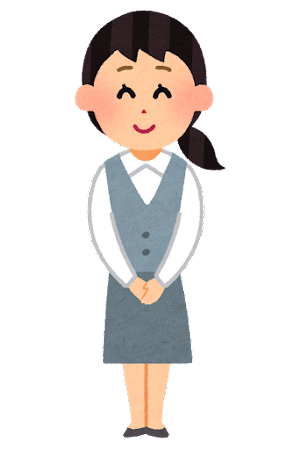 ◎市町村の役割
・地域の相談支援体制の整備（事業所や相談支援人材の確保・育成等支援）
・障害福祉サービスや地域相談支援等の社会的基盤整備（実績を的確に把握）
地域
地域
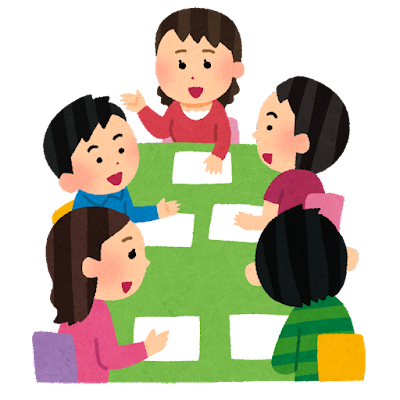 市町村（自立支援）協議会　～1人1人の課題＝個別課題の普遍化～
協議会活動の推進（運営会議等）／地域課題の抽出・情報共有・課題整理し解決へ（部会・全体会）
効果的に支援をすすめるため設置
市町村の役割
相談の支援課題
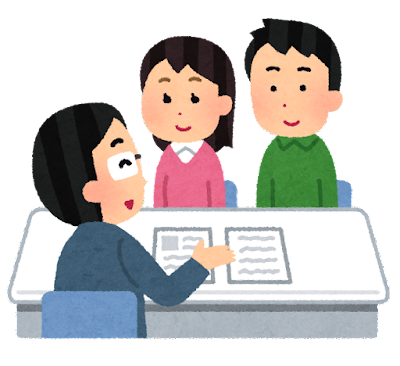 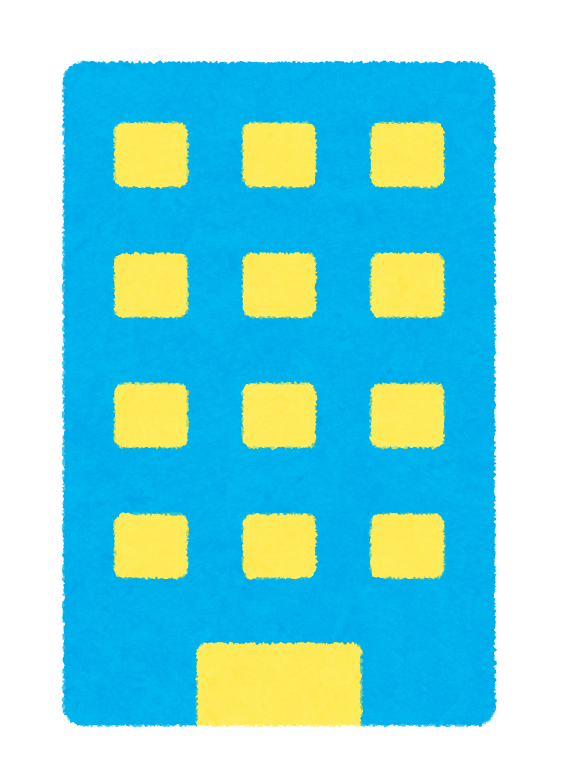 活動の推進
利用者（本人・家族）
◆基幹相談支援
センター
★地域における相談支援の中核機関

・（自立支援）協議会活動の推進

・地域の相談支援事業者等の後方支援
地域
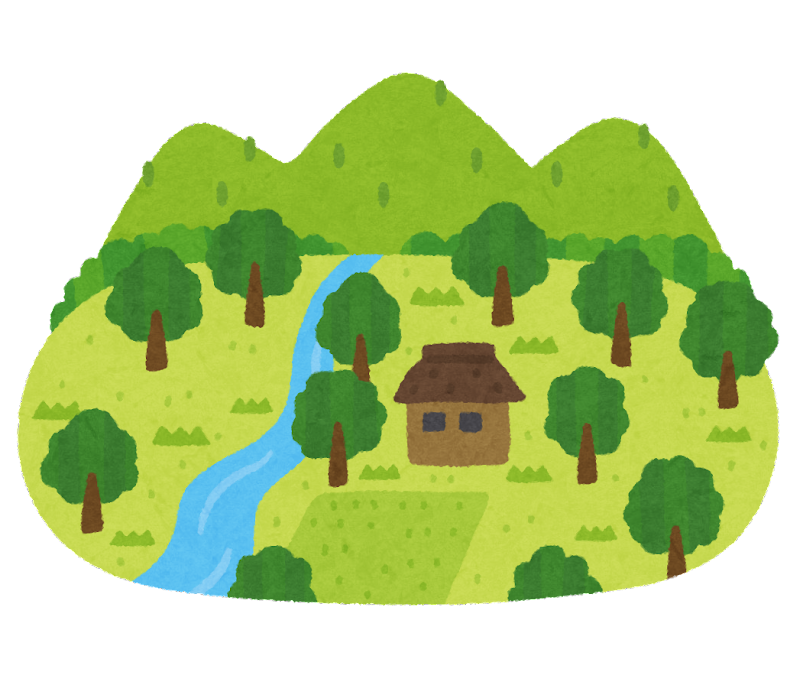 状況に応じ確認・
見直し
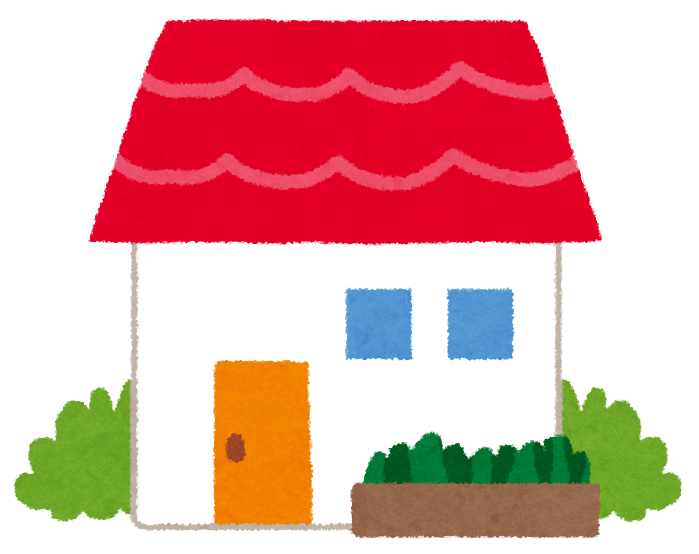 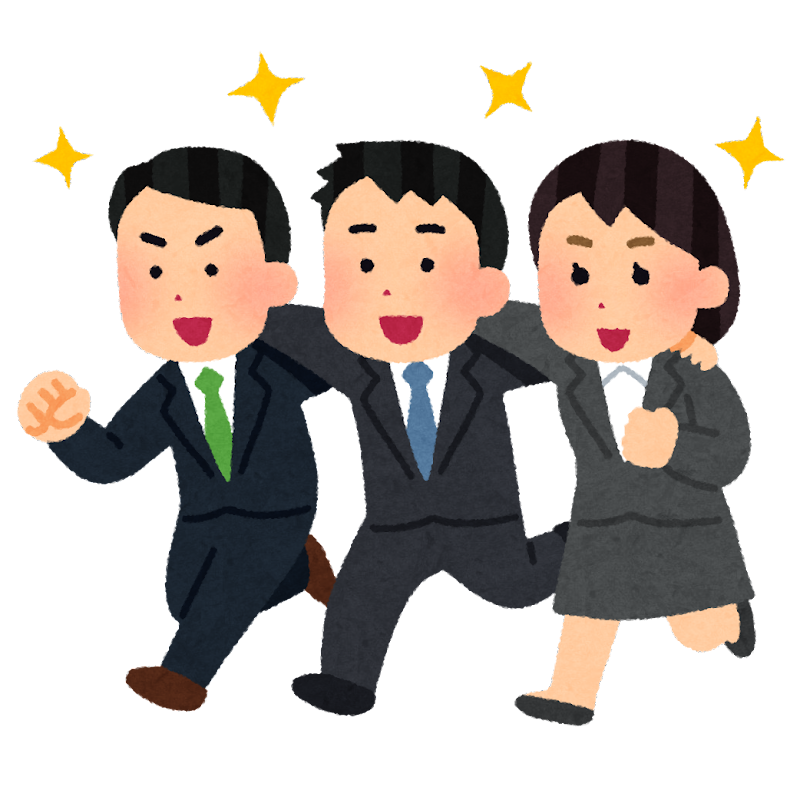 ＜障害者相談支援＞

・一般的な相談
＜一般相談支援＞
・基本相談支援

・地域相談支援
＜特定相談支援＞
＜障害児相談支援＞
・基本相談支援
・計画相談支援
協　働
支援
適切なサービスや支援へのつなぎ／社会資源の活用 等
（医療・保健・福祉等フォーマル・インフォーマル支援）
後方支援・協働
都道府県（自立支援）協議会　～都道府県でビジョンを描き、その達成をめざす～
管内地域情報や課題の収集と分析・整理・共有／障害福祉領域を支える人材の養成・育成／地域相談支援体制のバックアップ／市町村とのつながり（協働体制）／課題の可視化、解決策の検討
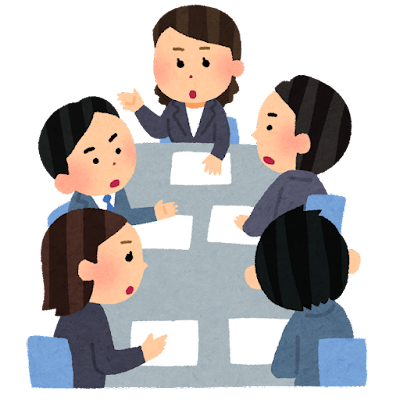 ★都道府県の役割
・相談支援従事者研修の実施等による人材養成
・市町村への相談支援体制の充実・強化に向けた支援（技術的支援や助言等）
・サービスの質的・量的整備の推進及び計画
・一般相談支援事業の充実、広域的見地からの相談支援体制の整備・促進
広域
まとめ
～充実と充足を目指して～
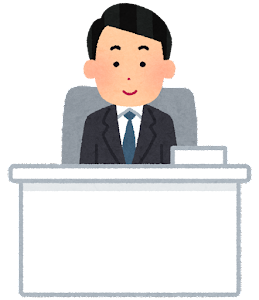